Erasmus+: 
prilika za promjenu

mr. sc. Antonija Gladović, ravnateljica 
Agencija za mobilnost i programe Europske unije
“Rukovođenje i promjene u osnovnoj školi”
- stručni skup Hrvatske udruge ravnatelja osnovnih škola

Vodice, 11.-13. studenoga 2019.
Sadržaj
O Agenciji

Struktura programa Erasmus+

Mogućnosti unutar  programa  Erasmus+: područje odgoja i općeg obrazovanja

Kako Erasmus+ može odgovoriti na potrebe škole

Rezultati natječaja 2019. i najava natječaja 2020. te novog programa

Dodatne mogućnosti u sklopu programa Erasmus+ - Aktivnosti transnacionalne suradnje

eTwinning
AMPEU – osobna iskaznica
OPĆI PODATCI

Naziv: Agencija za mobilnost i programe Europske unije, AMPEU

Osnivač: Vlada RH

Datum osnivanja: 10. listopada 2007.

Sektori: obrazovanje i osposobljavanje, mladi i znanost

Ključni programi: Erasmus+, Obzor 2020., Europske snage solidarnosti

Nadležna tijela: MZO i MDOMSP,
Europska komisija

Broj zaposlenih: 85

Prosječna dob: 37
MISIJA 
Omogućuje provedbu programa Europske unije u području znanosti, obrazovanja i osposobljavanja te mladih u Republici Hrvatskoj.
Od Europske komisije akreditirana nacionalna agencija nadležna za provedbu decentraliziranih (nacionalnih) aktivnosti programa Erasmus+ te njemu pripadajućih mreža i inicijativa.
Struktura  programa Erasmus+
Ključna aktivnost 1
Mobilnost u svrhu učenja za pojedince
Projekti mobilnosti
Ključna aktivnost 2
Suradnja za inovacije i razmjenu dobre prakse
Strateška partnerstva
Ključna aktivnost 3
Podrška reformi politika
Mreže i inicijative, dodatni programi: aktivnosti transnacionalne suradnje, eTwinning, ECVET, Europass, Euroguidance, Eurydice, Eurodesk, Europska oznaka jezika, Youthpass
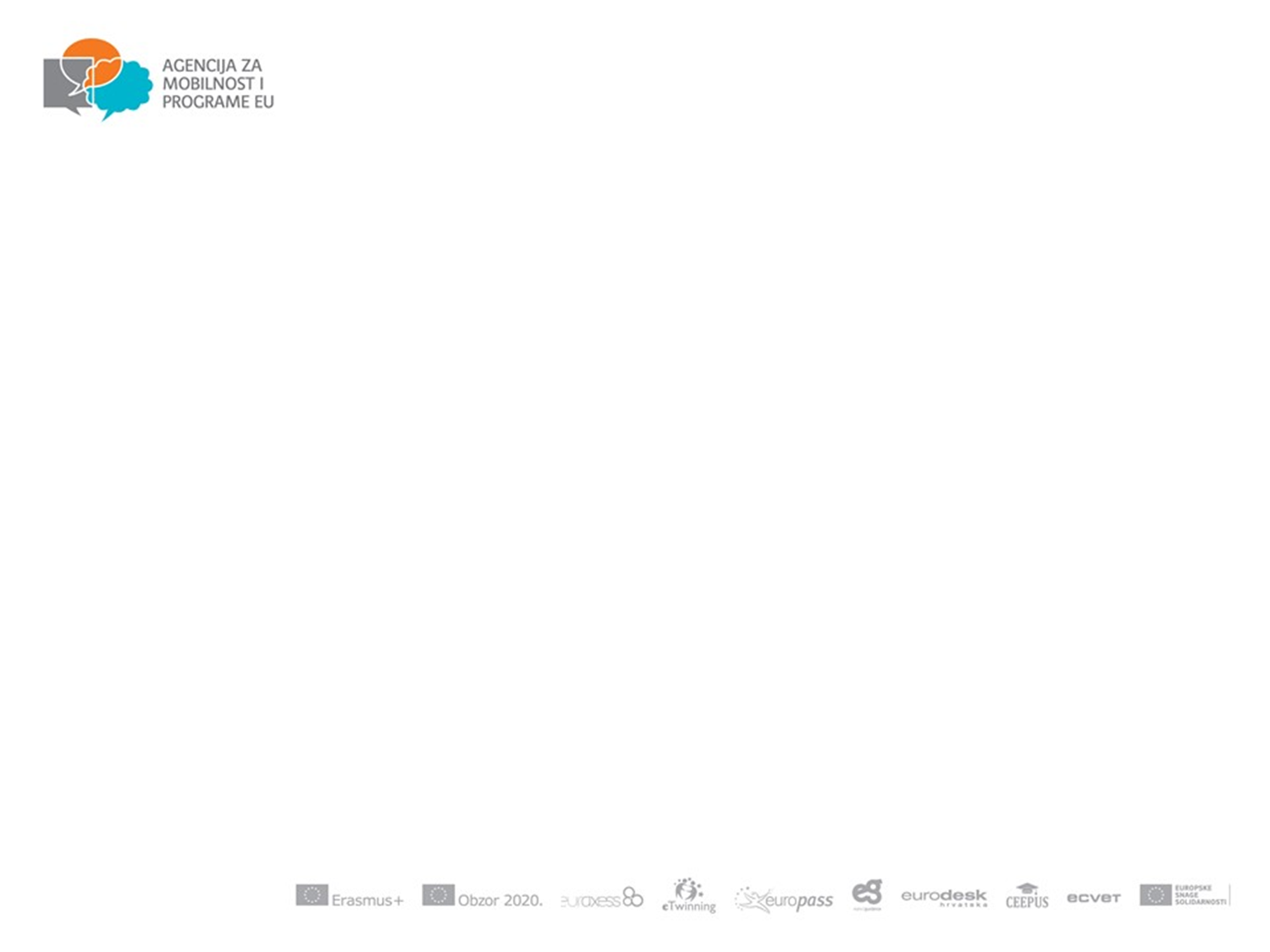 EURYDICE - europska mreža koja prikuplja, obrađuje i objavljuje informacije i statističke podatke o nacionalnim propisima i politikama
Kontakt: eurydice@mobilnost.hr
[Speaker Notes: AMPEU kao nacionalna jedinica za Eurydice bavi se aktivnostima prikupljanja, analiziranja i provjere informacija i podataka u području obrazovanja za publikacije koje priprema i objavljuje mreža Eurydice. Hrvatska aktivna od 2011., mreža postoji od 1980.]
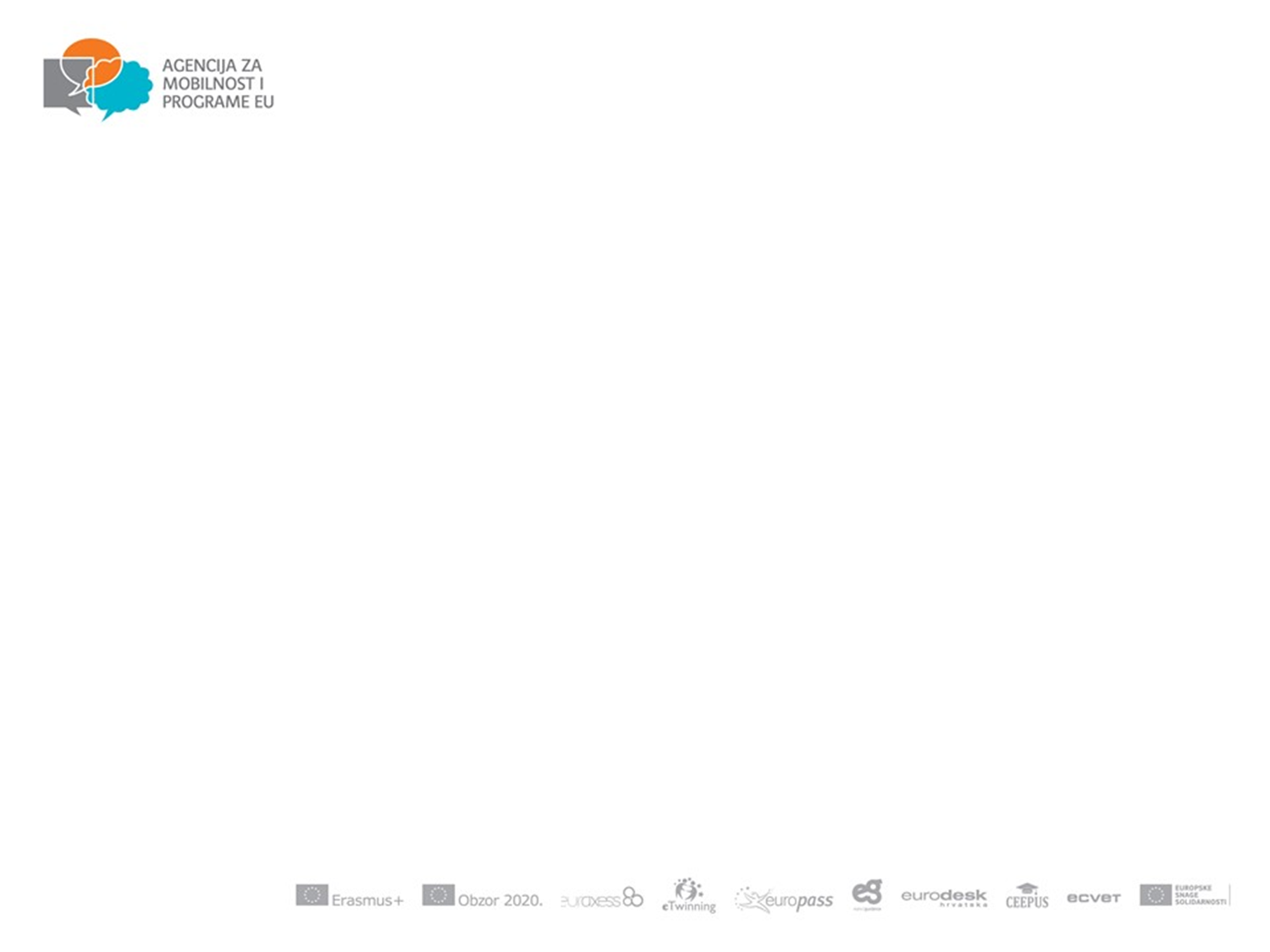 Publikacije mreže Eurydice
Obuhvaćaju različite teme u području obrazovanja
plaće nastavnika i ravnatelja, financiranje obrazovanja, struktura europskih obrazovnih sustava, preporučeni godišnji broj sati u redovnom obveznom obrazovanju, nastavnička karijera, poučavanje jezika u školama, integracija osoba migrantskog porijekla u obrazovanje (…)
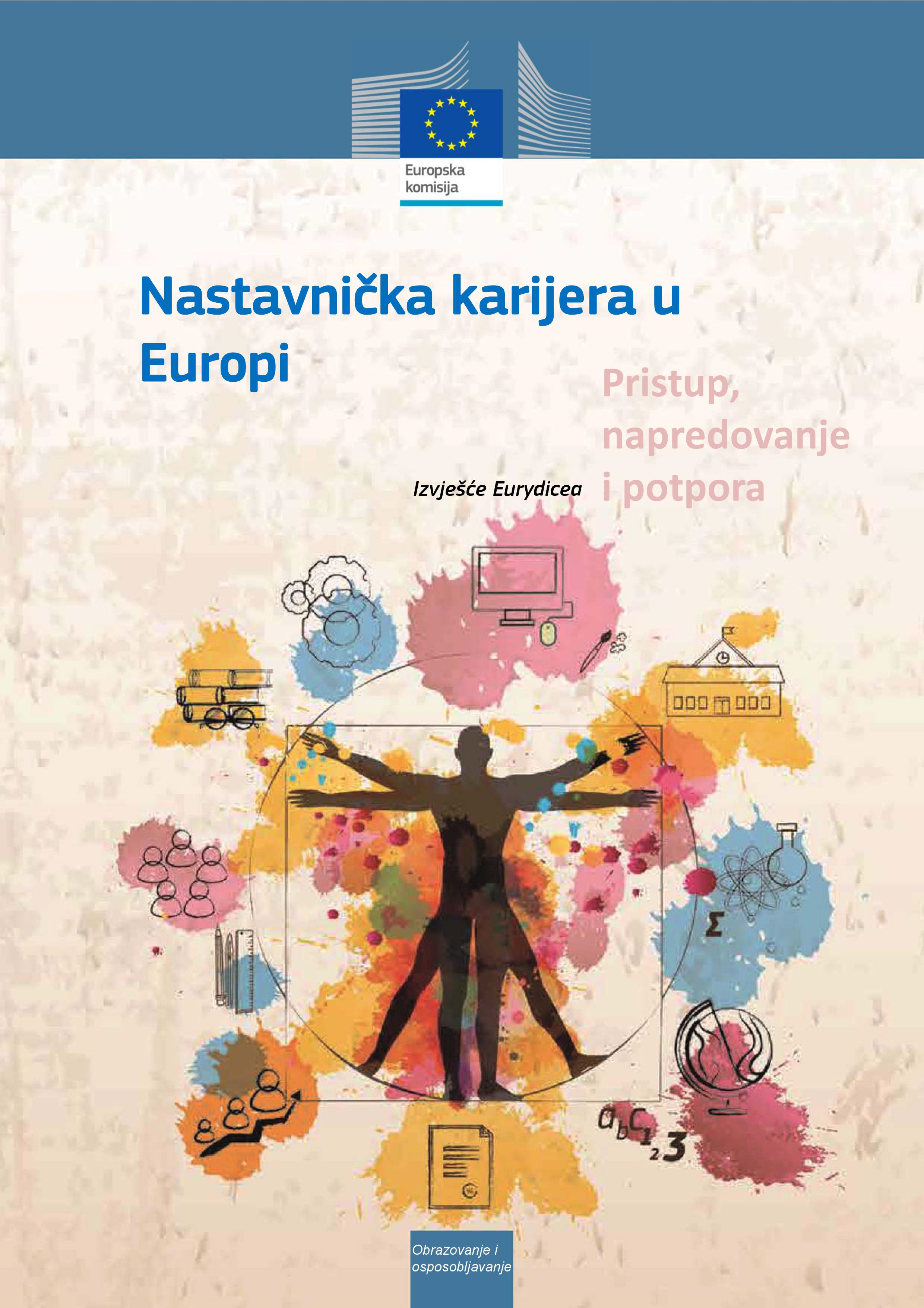 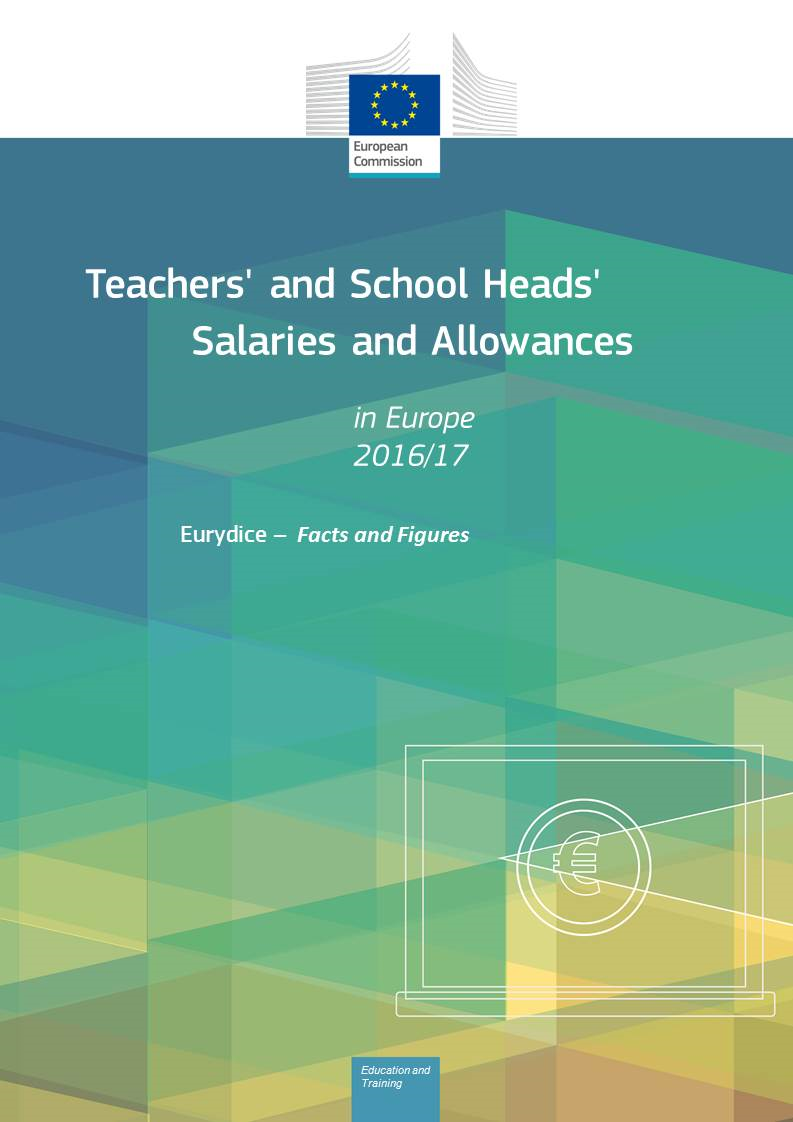 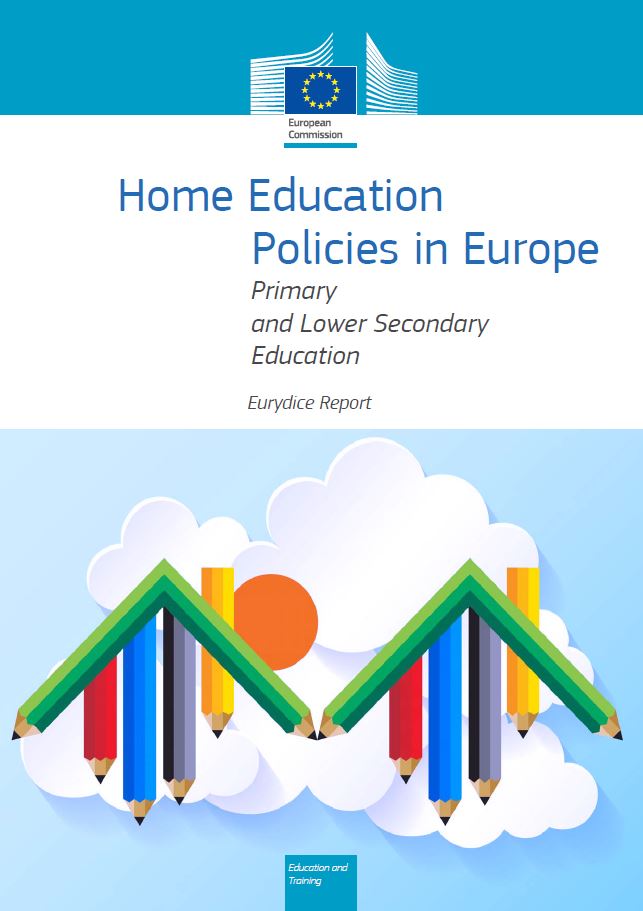 [Speaker Notes: Publikacije pružaju pregledne grafičke prikaze u kojima se mogu vidjeti različite prakse u obrazovnim sustavima u Europi. 
Jedna od značajnih publikacija objavljenih 2018. godine bila je Nastavnička karijera u Europi koja pruža komparativni prikaz nacionalnih politika o karijerama nastavnika u Europi. Fokus u publikaciji je na osnovnoškolsko i srednjoškolsko obrazovanje.

Napomena: Publikacija Teachers’ and School Heads’ Salaries and Allowances in Europe 2016/17 ne uključuje podatke za Hrvatsku, no ovogodišnje izdanje će uključivati podatke za RH.]
Mogućnosti u programu E+ u području odgoja i općeg obrazovanja
PROJEKTI

	Ključna aktivnost 1: Projekti mobilnosti odgojno-obrazovnih djelatnika
	Aktivnosti: osposobljavanje (strukturirani tečajevi i seminari, job shadowing / promatranje rada), 	podučavanje u partnerskim ustanovama 

	Ključna aktivnost 2: Strateška partnerstva 
	Formati: Školska partnerstva (2-6 škola iz min. 2 zemlje) / SP za potporu inovacijama, SP za razmjenu 	dobrih praksi (3 organizacije iz 3 zemlje)
	Aktivnosti: razmjena skupina učenika i djelatnika (školska partnerstva), razmjena dobrih praksi u okviru 	zajedničkih sastanaka više partnera, izrada intelektualnih rezultata (istraživanja, stručni materijali i sl.)  

SURADNJA, UMREŽAVANJA I PROFESIONALNA USAVRŠAVANJA

	Aktivnosti transnacionalne suradnje 
	Profesionalna usavršavanja u okviru Erasmusa+ (konferencije, seminari – i za početnike i za 	iskusne!) 


	School Education Gateway
	Online baza informacija, pružatelja seminara i potencijalnih partnera na projektima

	eTwinning
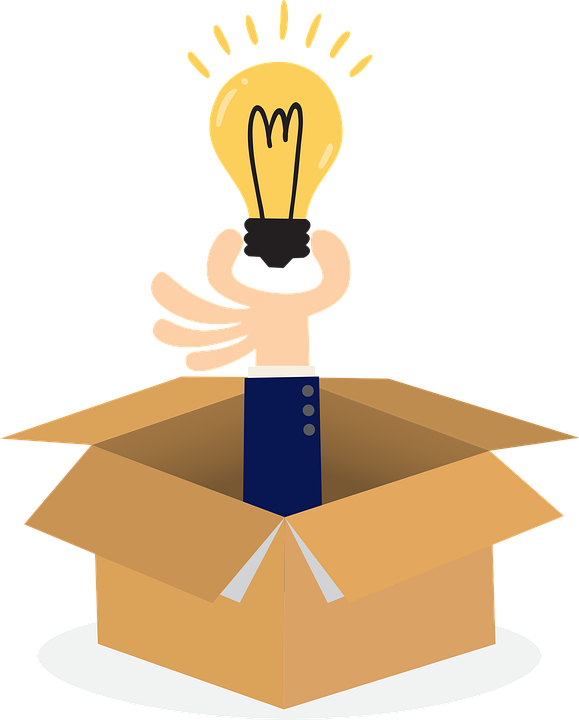 Kako program Erasmus+ može odgovoriti na potrebe škole
Kako program Erasmus+ može odgovoriti na potrebe škole
usavršavanje osoblja s ciljem stjecanja novih znanja i/ili vještina 


novi obrazovni materijali, nastavne metode, alati…
nova znanja i vještine osoblja i/ili učenika 

razmjena dobre prakse 

razvoj novih materijala
mobilnost osoblja i/ili učenika

strateška partnerstva s ciljem razmjene znanja i iskustva i/ili razvoja novih materijala
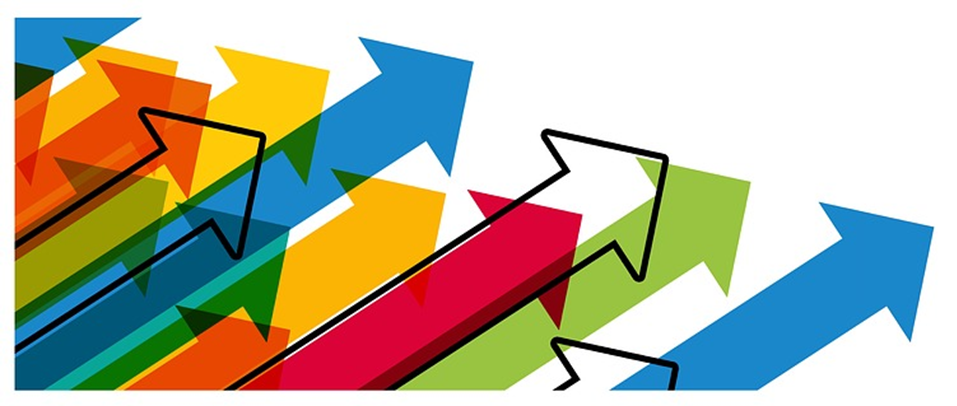 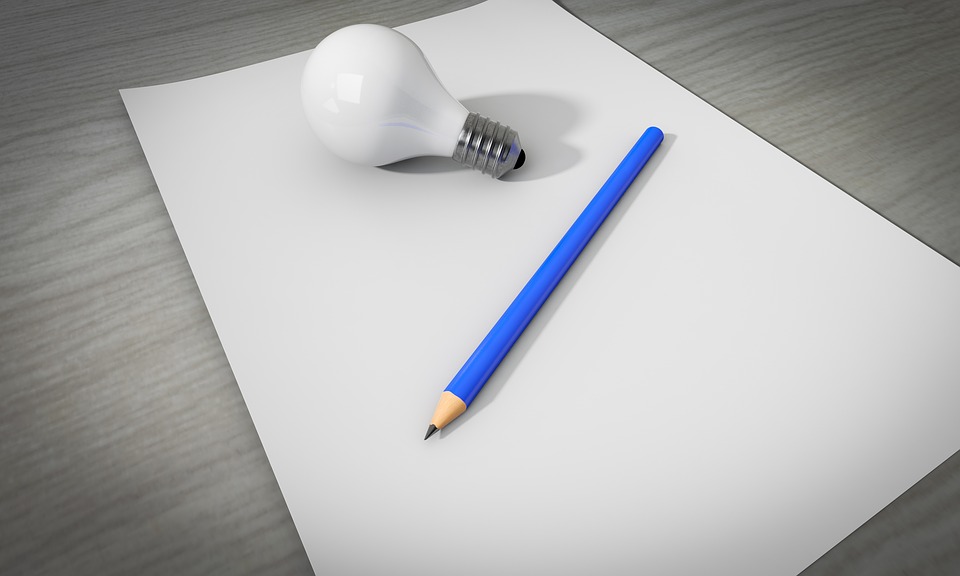 Rezultati natječaja 2019. i najava natječaja 2020. te novog programa
Erasmus+ statistika~Natječaj 2019.~
Odgoj i opće obrazovanje
Primjer – KA1 Projekt mobilnosti (konzorcijski projekt)
“Unapređivanje školskog vođenja”
KA1 projekt odobren 2019.

Udruga hrvatskih srednjoškolskih ravnatelja (voditelj konzorcija)
3 gimnazije
10 strukovnih škola 
7 učeničkih domova

CILJ: razvoj kompetencija školskog vođenja, rukovođenja i upravljanja s primjenom na razini škole i učeničkog doma; jačanje jezičnih, digitalnih i komunikacijskih kompetencija
[Speaker Notes: O projektu: 
Ukupno odobren iznos: 41.439,00 EUR; trajanje 18 mjeseci, planirane mobilnosti u Italiju, Englesku, Finsku i Španjolsku - sudjelovanje 20 ravnatelja (iz Rijeke, Dubrovnika, Osijeka, Slavonskog Broda, Splita, Bola na Braču, Karlovca, Pule, Belog Manastira, Velike Gorice i Zagreba) na tečaju "School leadership and educational innovation“ (osam ključnih kompetencija za 21. stoljeće, suradničko učenje, obrnuta učionica, inovacije kroz neformalno i izvanučioničko učenje, inovativni IKT alati za jačanje školskog vođenja, aplikacije za učenje i poučavanje, suradnički web alati i platforme)
Nakon mobilnosti - niz online i fizičkih diseminacija; eTwinning projekt vezan uz temu školskog vođenja
____________________________________________
Projekte moblinosti prijavljuju odgojno-obrazovne ustanove: predškolske ustanove, osnovne i srednje škole, učenički domovi, centri za odgoj i obrazovanje. 
Za KA1 projekte mobilnosti također postoji mogućnost tzv. nacionalnog konzorcija to jest da jedna od Ministarstva znanosti i obrazovanja ovlaštena krovna nacionalna institucija prijavi projekt koji uključuje više odgojno-obrazovnih ustanova. U 2019. MZO je za moguće nositelje nacionalnoga konzorcija imenovao krovne državne agencije (AZOO, ASOO, NCVVO, CARNET), ali i udruge ravnatelja UHSR i HUROŠ. Pozivamo i HUROŠ da u budućnosti razmotri razvoj KA1 Projekta mobilnosti usmjerenog unaprjeđenju školskog vođenja.

Na isti način i HUROŠ može biti voditelj konzorcija]
Erasmus+ - Natječaj 2020.
Napomena: Dodatna sredstva za financiranje Školskih partnerstava bit će pridijeljena naknadno pa će ukupni proračun u konačnici biti veći od ukupnoga ovogodišnjega (6.595.158,22 EUR).
Erasmus+ -Natječaj 2020.
rokovi: KA1 – 5. veljače 2020., KA2 – 24. ožujka 2020.

pomoć i podrška Agencije kroz regionalne radionice usmjerene na pisanje kvalitetnih projektnih prijedloga

na raspolaganju i webinari usmjereni na novosti na natječajima ili pomoć u pripremi za natječaj

mogućnosti održavanja savjetodavnih sastanaka i individualnih savjetovanja (oko mjesec dana prije roka - rokovi će biti objavljeni na mrežnim stranicama Agencije)
Podrška Agencije
Webinari
Online prezentacije za korisnike i prijavitelje
snimljeni webinari nalaze se na agencijskom youtube kanalu
Priručnici
Priručnici i korisne informacije za prijavu projekata
Praktičan vodič za ravnatelje i stručne timove u školama
Članak o Europskom razvojnom planu
Inspiracija
Platforma za rezultate projekata Erasmus+
Projektni mozaik iz općeg obrazovanja
Planirana događanja za natječaj 2020.
[Speaker Notes: Za događaj “Inspiriraj se!” prijave su zatvorene. Nadamo se da među prisutnima ima sudionika tog događanja i zahvaljujemo svim OŠ koje su se odazvale. Svi ostali mogu pratiti objave s tog događanja i kampanju na našim društvenim mrežama. 
Za prijavu projekata na natječaj 2020. održane  su dvije regionalne radionice – za KA1 u Splitu u srpnju, a za KA2 u Lovranu u rujnu – svi materijali mogu se naći na našoj stranici. 
Svim je prijaviteljima bez iskustva u Programu na raspolaganju savjetovanje projektnih prijava – za KA1 planirano tijekom siječnja, a za KA2 tijekom veljače. Obrasci za savjetovanje i rokovi za prijavu savjetovanja bit će objavljeni na podstranici za područje odgoja i općeg obrazovanja.]
Novi program Erasmus+ 2021.-2027.
zalaganje za trostruko povećanje proračuna u odnosu na postojeći program

Cilj: evolucija, ne revolucija – planiraju se aktivnosti i struktura slični postojećem programu

naglasak na dugoročnom sudjelovanju ustanova u programu – razvoj novog koncepta prijave i sudjelovanja

rad na pojednostavljenju procesa prijave i približavanju koncepta i ideja programa korisnicima
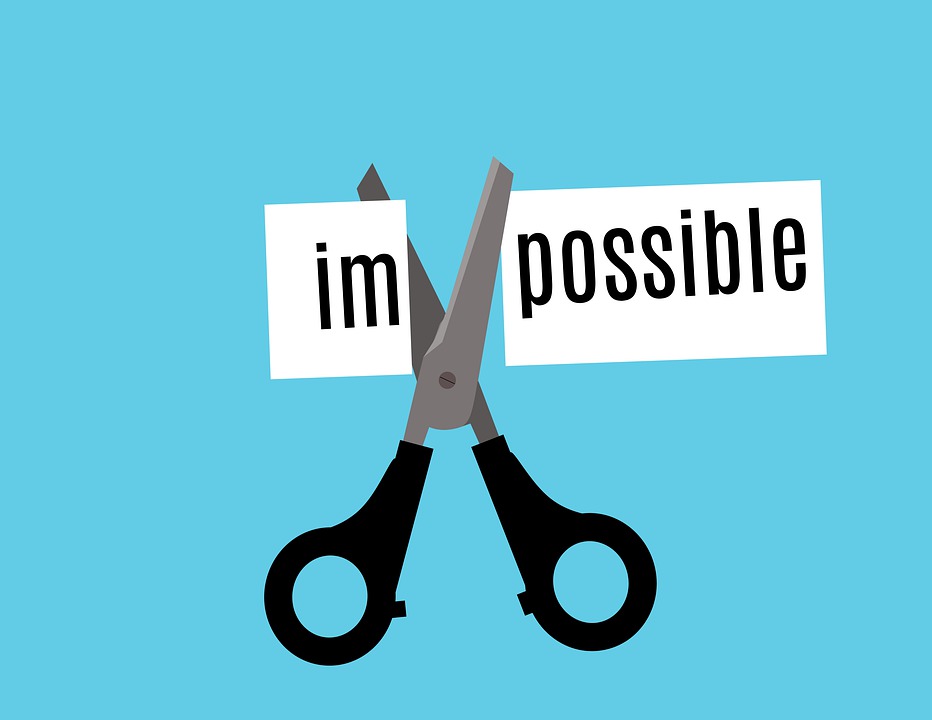 Dodatne mogućnosti u sklopu programa Erasmus+
Osnovne informacije o eTwinningu
ŠTO: 
online platforma za suradnju odgojno-obrazovnih ustanova

ZA KOGA: 
za odgojno-obrazovne djelatnike

ŠTO NUDI?
komunikaciju, razmjenu iskustava i različitih materijala
mogućnosti stručnog usavršavanja, natječaje za mobilnosti raspisuje Agencija
ugrađene alate za provedbu virtualnih projekata
eTwinning portal                                                                       eTwinning Hrvatska
www.etwinning.net                                                              http://www.etwinning.hr
[Speaker Notes: Prvi korak]
Aktivnosti transnacionalne suradnje
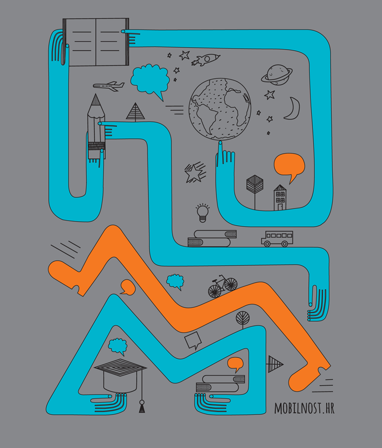 Hvala na
pozornosti!


comenius@mobilnost.hr